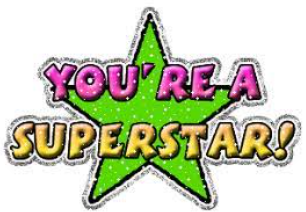 Praise Assembly
22/04/2021
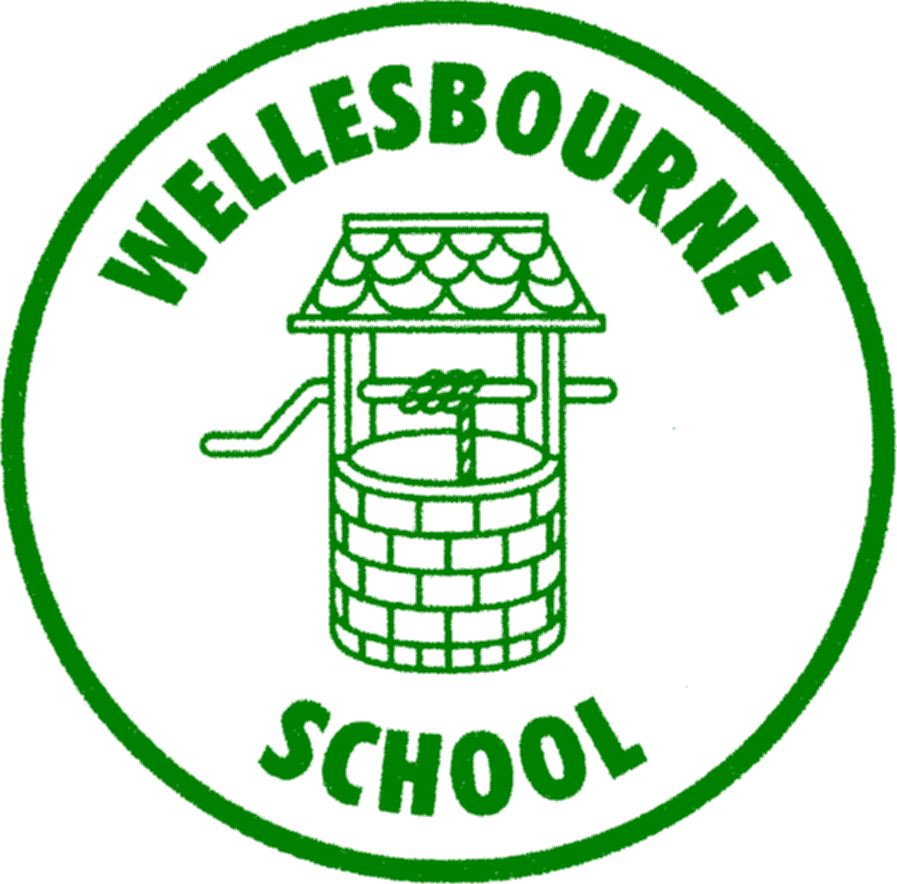 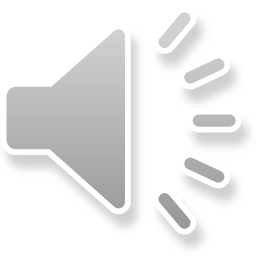 Thank you for working so hard, your teachers are really proud of you…….
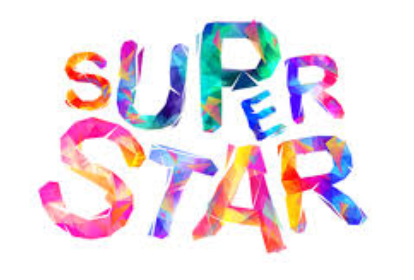 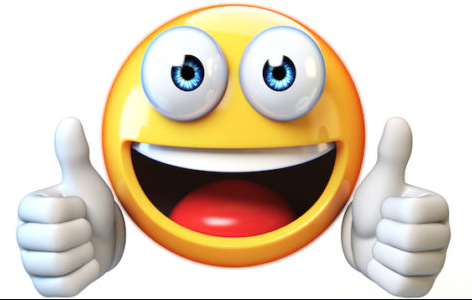 Reception Super Stars…..
REB-
Anthony Brown for using the play dough
 to work out subtractions
RSR-
Joseph Byrne for trying his best on Lexia, and moving on to a new level
RSR-
Lilly O'Donnell for putting lots of effort into her independent writing, writing lots of sentences this week.
Year 1 Super Stars
Y1GA-
Ava Doherty for joining in and being more confident in phonics lessons
Y1 Mrs Gilliland- Faith Swords for putting in 100 % effort her work and becoming more confident in English and phonics
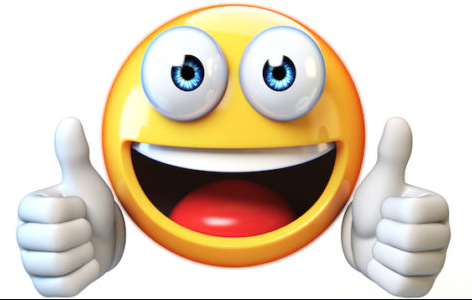 Year 2 Super Stars…..
Y2CY- Isla M for working hard in all lessons this week
Y2MB- Lee Cooper for working hard in all lessons and writing some fantastic, descriptive sentences in English
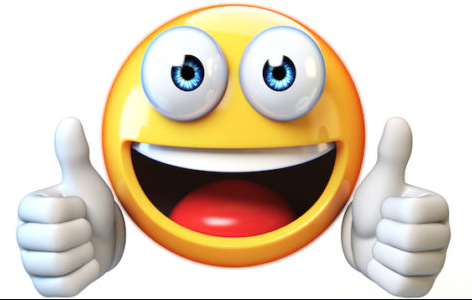 PE Super Stars this week…..
Jamie Barry-
For fantastic effort 
and attitude In PE
Annie McNally-
For a great start 
Developing her bowling skills in cricket
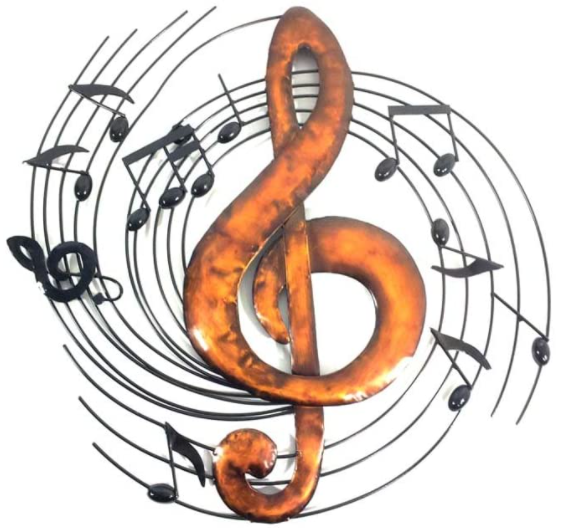 Music & ICT Super Stars
Music 
Emmanuel Y2 for brilliant singing
ICT
Emily I Y1 for brilliant computer art
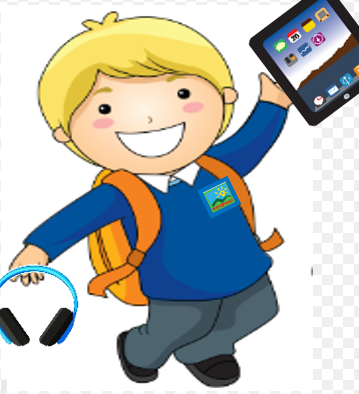 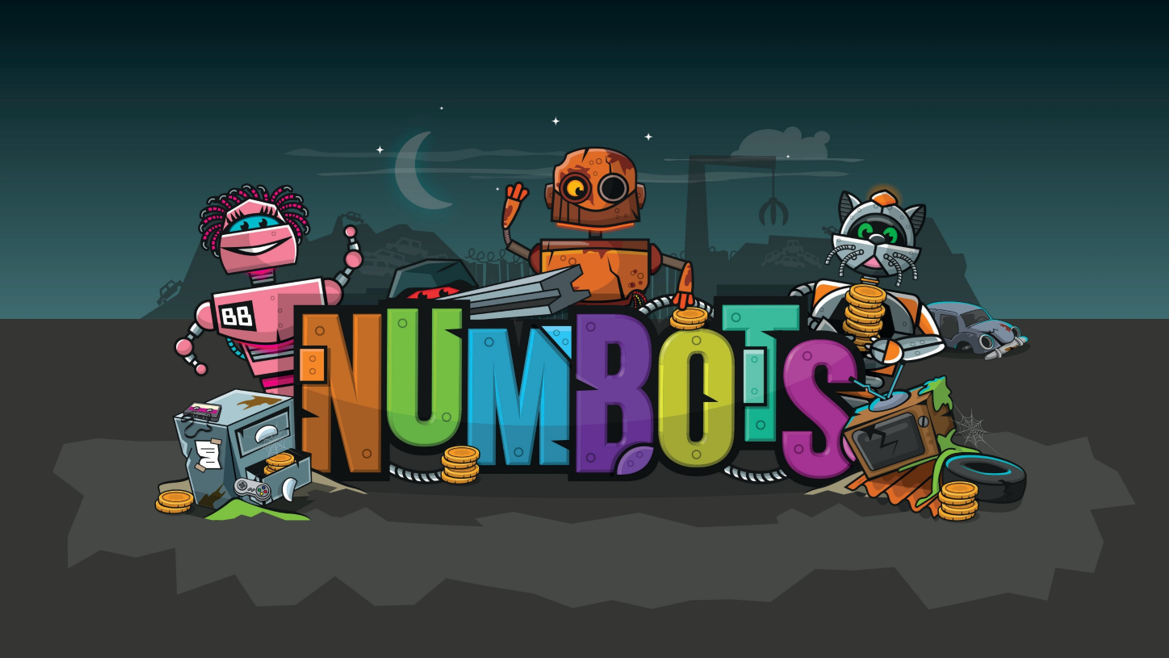 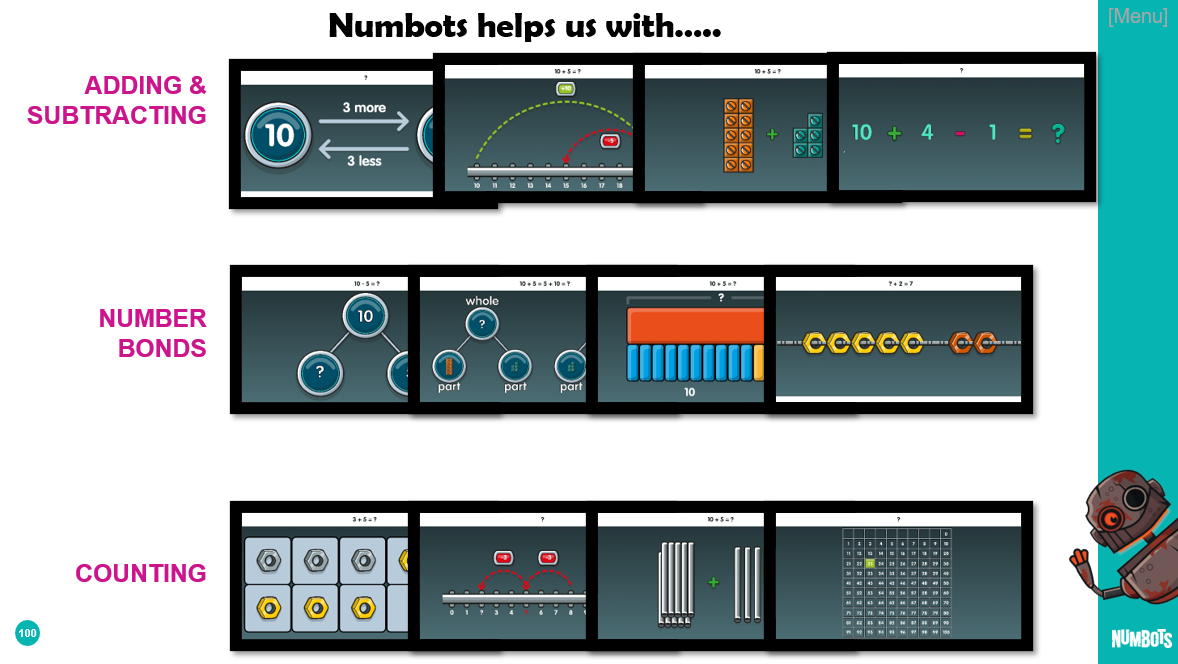 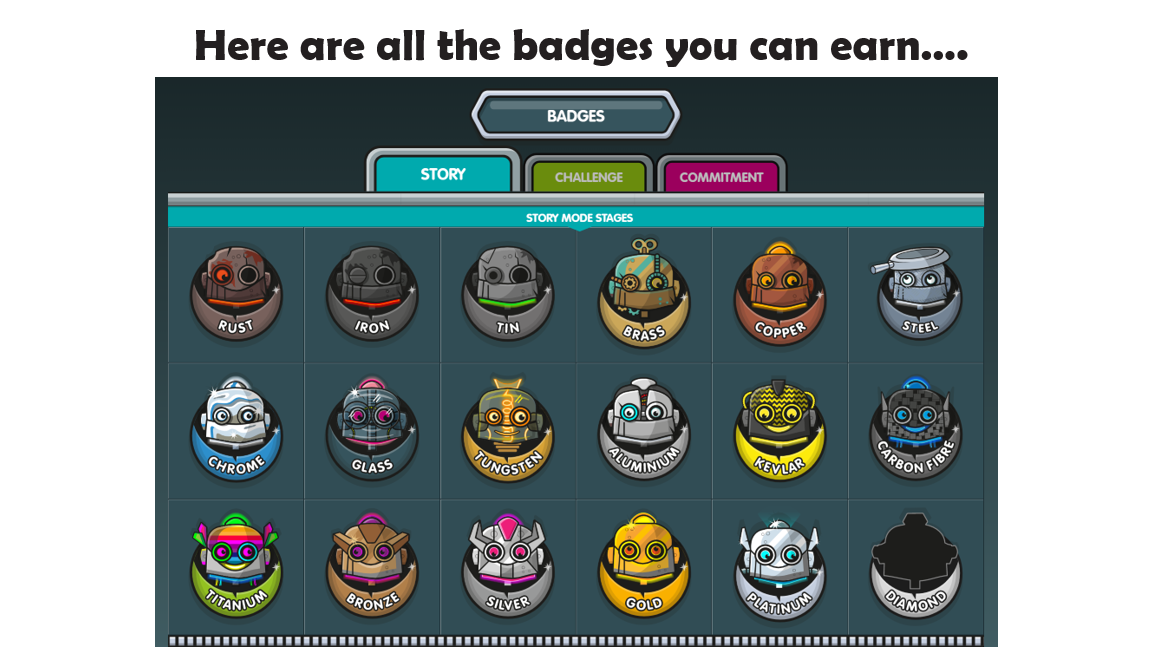 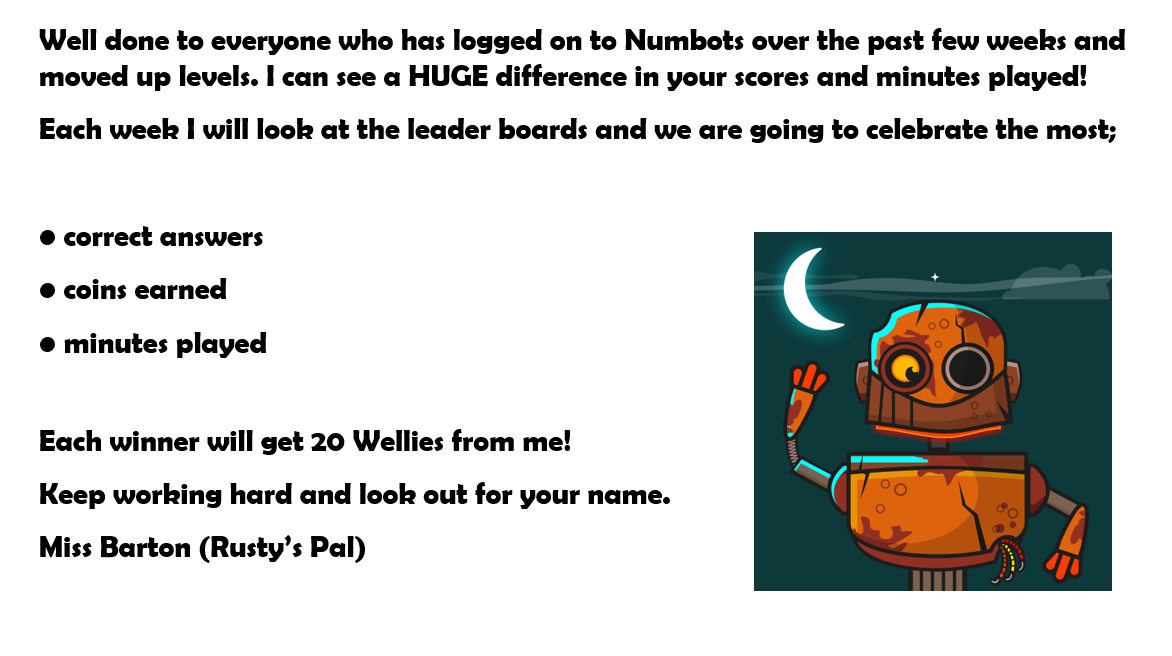 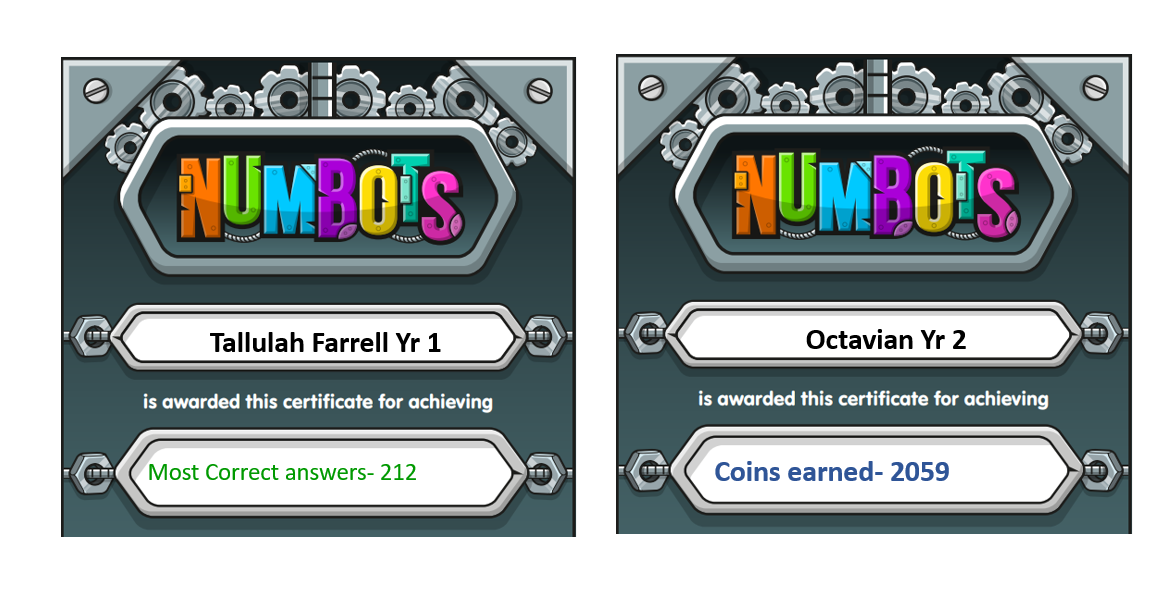 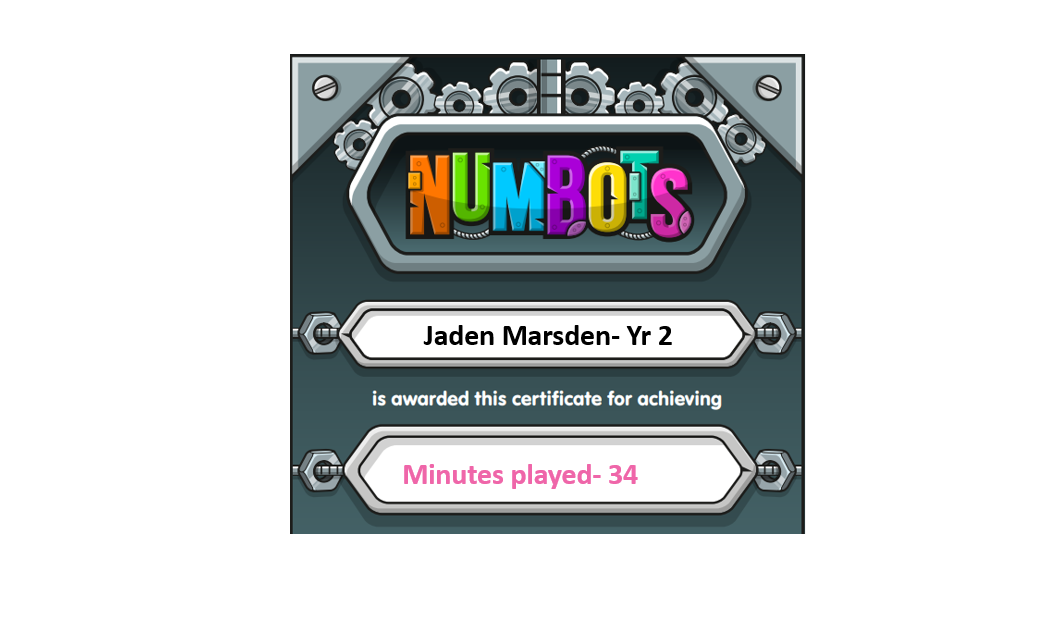 Jayden MacMullen
Year 3 Super Stars this week are…..
Y3CS-
Ayauri Showers For settling in to the class so well
Y3RT-
Blake Morton for fantastic work in English.
Y3CS-
Aiden for being a kind friend and helping other children when they need help
Y3CS-
Jayden Allen for fantastic description work
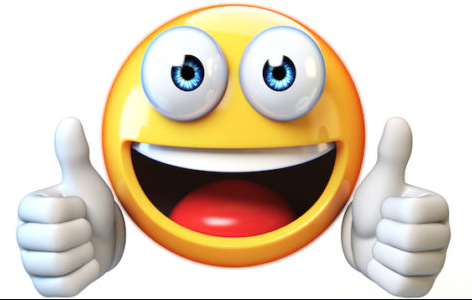 Year 4 Super stars this week are …….
4CL-
Isla Langstaff and Macy Baker for being shining examples to others and working hard at all times
Y4EB
Charlotte English for a mature attitude to work
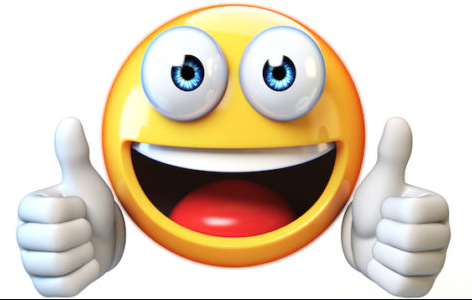 Year 5 Super Stars……
Y5JPB-
Edward Farrell for using powerful & ambitious vocabulary in his writing
Y5RB-
Abbie Roberts for great effort during our maths lessons on multiples and factors and always engaging and answering questions during lessons
Y5JPB-
Harley Knowles for using similes in his writing
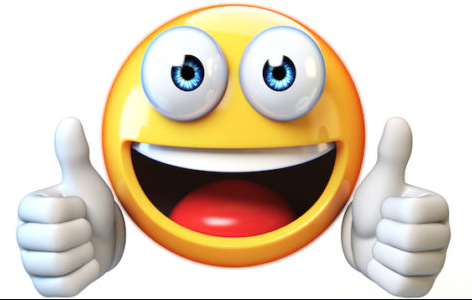 Year 6 Super Stars this week are…..
Y6KJ-
Aidan Aldridge for always being enthusiastic and willing to join in class discussions
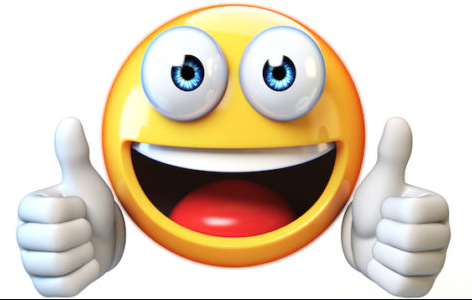 Class of the Week…..
This week our class of the week goes to Y6KJ, well done Y6KJ you have really impressed your teacher this week. Miss Jones says you have been amazing role models for our school this week especially when walking to and from the swimming baths.
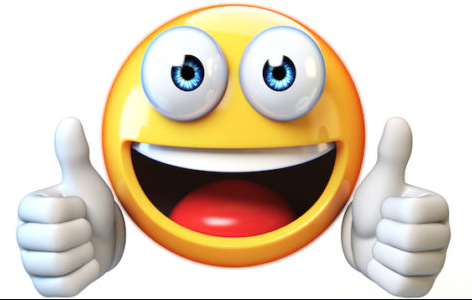 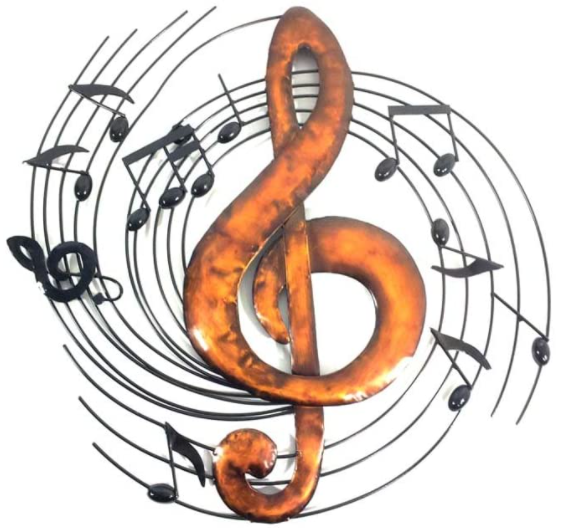 Music & ICT Super Stars
Music 
Aiden D Y3 for brilliant enthusiasm in singing
Layla D Y6 for being really helpful in ukulele
ICT
Rosie O Y3 for brilliant pointillism computer art
Rhea M Y5 for brilliant effort and research skills
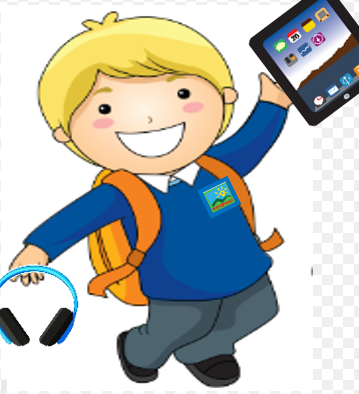 PE Super Stars this week…..
Lilli Rose – for her all-round skills in P.E. she is very impressive
Ciaran Wallace - Great coordination and accuracy when batting in cricket
Mirabel Ohimia – For showing a good understanding of the cricket game and rules; her ability to able to help others also
Miracle Ohimia - Massive boost in confidence and demonstrating skills for the class to follow
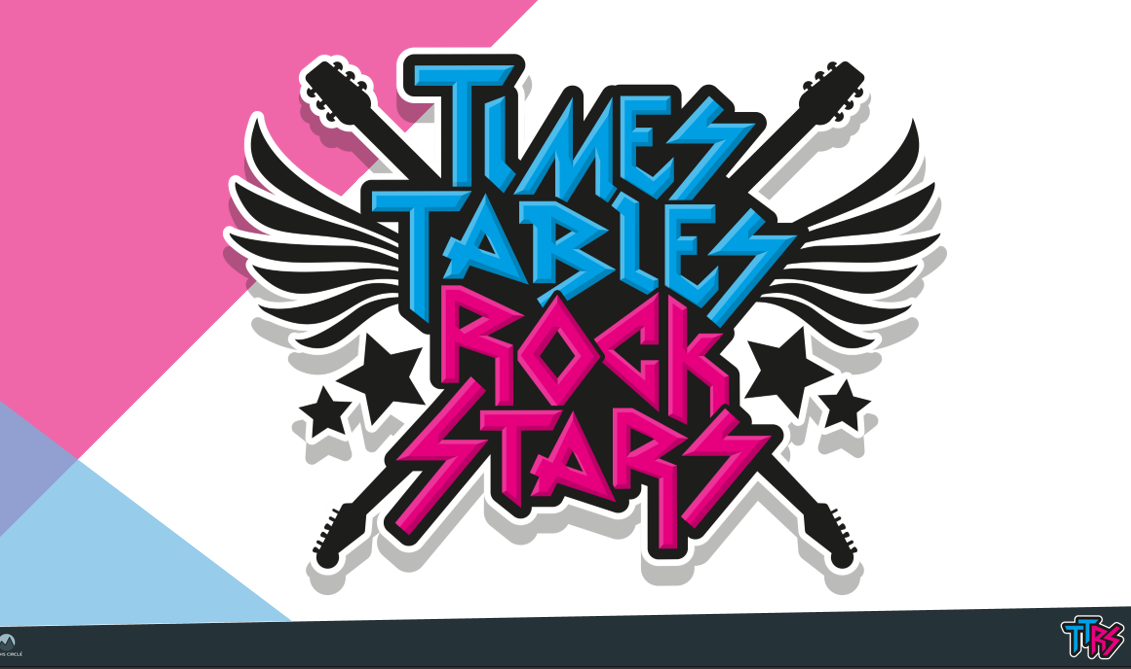 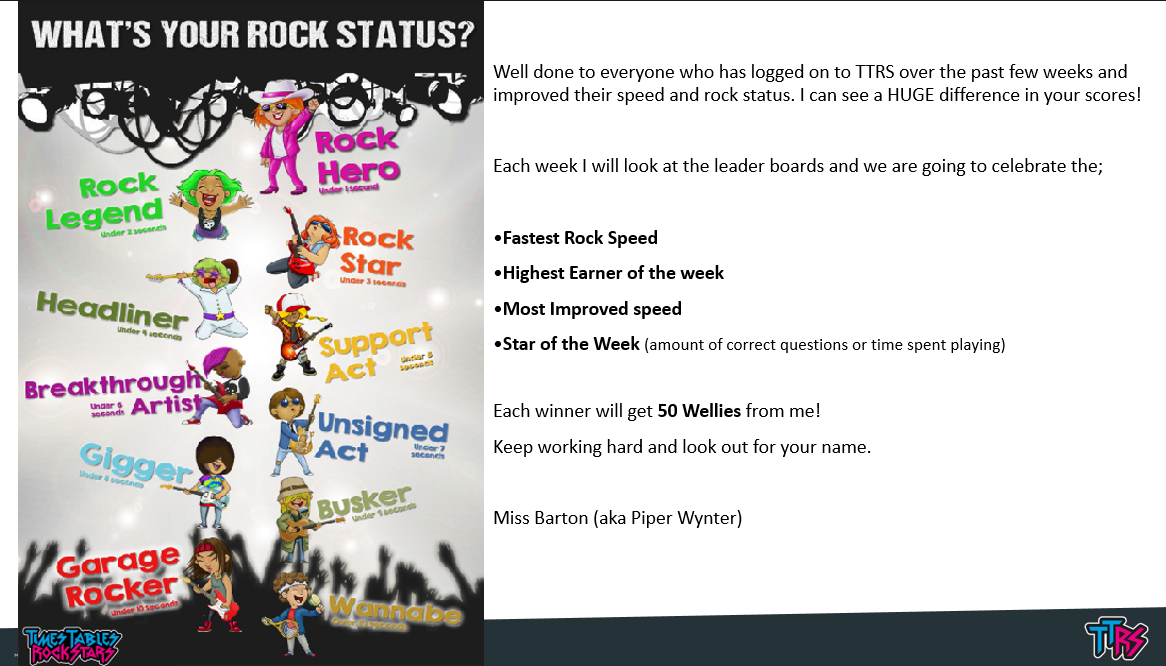 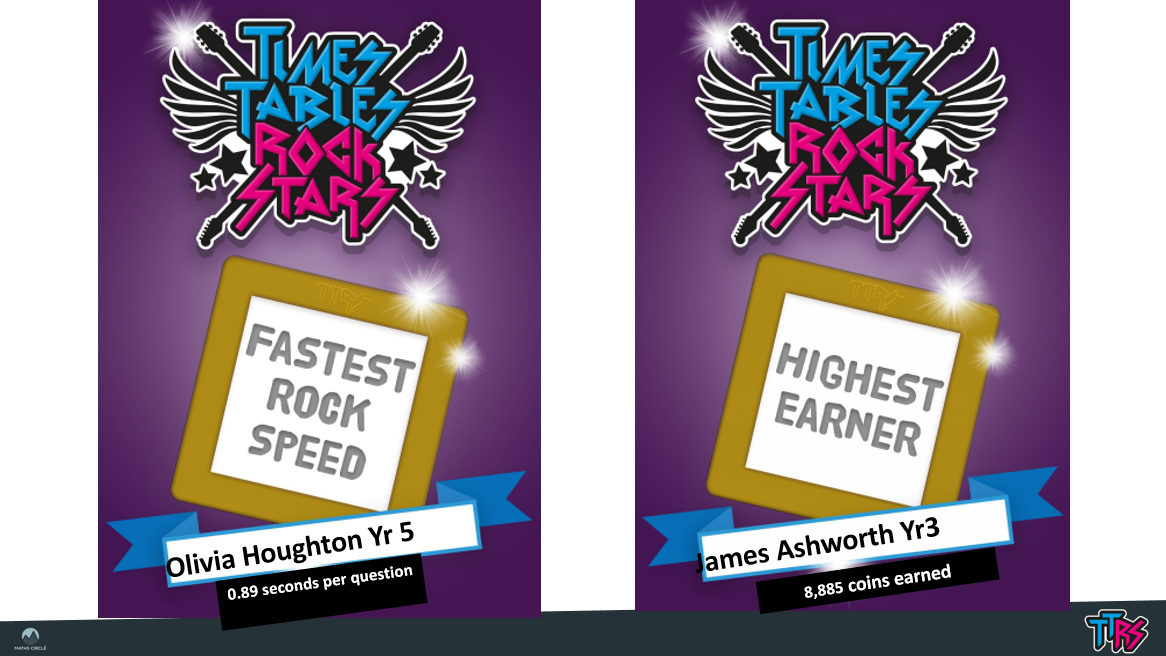 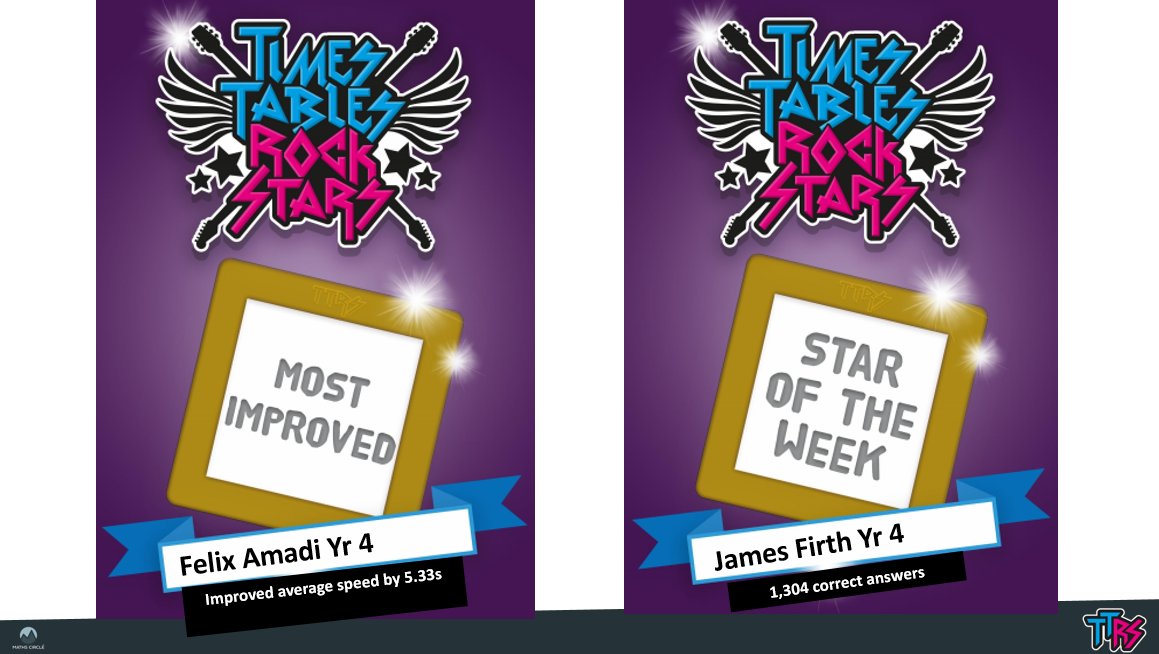